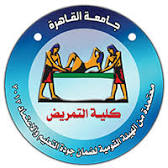 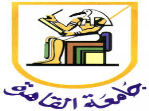 Evaluation and Clinical Assessment in Nursing Education
Standards of Teacher Competence for Educational Assessment of Students

Under Supervision of:
Prof. Dr. Effat El Karamalawy 
Prof. Dr. Enas Helmy
Ass. Prof Dr. Heba Ahmed
Prepared By:
 Ali Gawabreh 
Mahran Nasrallah
Abdallah gashan
1
Outline
Introduction 
What is competency
The key elements of competency
Conceptualization of competency for teachers
Teacher competency framework
Standards of teacher competency 
The scope of a teacher’s professional role and responsibilities for student assessment:
References
2
Objectives :
By the end of this seminar, each candidate will be able to:
Identify meaning of competency.
Explain elements of competency.
Illustrate conceptualization of competency for teachers
Discuss teacher competency framework.
Illustrate standards of teacher competency 
Discuss the scope of a teacher’s professional role and responsibilities for student assessment.
3
Introduction
In today’s dynamic learning environment, teachers face increasing challenges due to diverse student needs, technological advancements, and shifting educational standards. 
To navigate these complexities, teachers must possess a high level of competence, especially in designing and implementing effective assessment systems.

.
4
Introduction
Classroom assessment is a vital process where teachers collect evidence of student learning through observation, scoring, and interpretation of student performance. 
This process helps in identifying learning gaps, guiding instruction, and supporting student growth.
.
5
Introduction
Therefore, teacher competence in assessment is not just an added skill—it is fundamental. Competent teachers are better able to align assessments with learning goals, provide meaningful feedback, and adjust instruction based on assessment data. 
This directly influences student achievement and ensures that school districts can meet the growing expectations of students and parents.
.
6
Introduction
The question of how education will function in adapting to the new work order and managing and categorizing knowledge has been important. 
Considering the success teachers have in achieving the purpose of education.
What the skills of both the learner and the teacher should be in order to adapt to the rapidly changing world has become more important.
7
What is competency?
Competencies are the essential skills and knowledge required for effective teaching.
They enable teachers to fulfill their roles successfully and support student learning.
Importance of Competencies
Effective teaching depends on a wide range of competencies.
These include both subject expertise and pedagogical skills.
Competent teachers have a direct impact on student achievement.
8
What is competency?
The Reality of Today’s Classrooms 
Classrooms are more different  and complex than ever before.
 Teachers must make hundreds of critical decisions every day.
Success requires more than content knowledge—it requires adaptability and responsiveness.
9
Competency elements:
10
Teachers’ competency as a concept
It involves tacit and explicit knowledge, cognitive and practical skills, as well as dispositions such as motivation, beliefs, value orientations and emotions.
It enables teachers to meet complex demands, by mobilizing psycho-social resources in context, deploying them in a coherent way.
11
Teachers’ competency as a concept
It empowers the teacher to act professionally and appropriately in a situation. 
It helps to ensure teachers' undertaking of tasks effectively (achieving the desired outcome) and efficiently (optimizing resources and efforts).
12
Teachers’ competency as a concept
Learning to know as teachers concerns the several aspects of knowledge required
Learning to feel as teachers - professional identity: intellectual and emotional aspects.  
Learning to act as teachers - integrating thoughts, knowledge and dispositions in practices that are informed by consistent principles.
13
Competency framework
14
Teacher Competency Framework Cont..
Field Competencies: Field competencies are the abilities and knowledge that a teacher must have in their specific discipline (e.g., mathematics, science, language) to deliver content accurately, effectively, and in a way that supports student understanding.
15
Teacher Competency Framework Cont..
Research Competencies : involve the skills needed to conduct, interpret, and apply research in education to improve teaching practices and student outcomes.
Components May Include:
Understanding of qualitative and quantitative research methods.
Ability to critically evaluate educational research.
Applying evidence-based practices in teaching.
Conducting classroom-based or action research for continuous improvement.
16
Teacher Competency Framework Cont..
Curriculum Competencies: These refer to a teacher's ability to understand, design, implement, and adapt curriculum to meet student needs and learning standards.
Components May Include:
Understanding national and local curriculum standards.
Designing lesson plans and units aligned with learning outcomes.
Adapting the curriculum to diverse learners.
Integrating interdisciplinary approaches.
17
Teacher Competency Framework Cont..
Lifelong Leaning Competencies: refer to a teacher’s ability and commitment to continual professional growth, staying updated with educational advancements, and engaging in self-directed learning to improve teaching practices.
Components May Include:
Reflective practice and self-evaluation.
Keeping current with educational research and policy changes.
Technology integration for ongoing learning.
18
Teacher Competency Framework Cont..
Emotional Competencies: Emotional competencies involve a teacher's capacity for emotional awareness, self-regulation, empathy, and interpersonal skills. These are critical for managing classroom environments and building positive relationships with students and colleagues.
Components May Include:
Emotional self-awareness and regulation.
Empathy toward students' emotional and behavioral needs.
Conflict resolution and stress management.
Positive communication and classroom climate building.
19
Teacher Competency Framework Cont..
6.  Social-Cultural Competencies: are the abilities of teachers to understand, respect, and address diverse cultural, linguistic, religious, and socioeconomic backgrounds of students. It also involves promoting equity and inclusion in the classroom.
Components May Include:
Culturally responsive pedagogy.
Respect for diversity and pluralism.
Addressing bias, discrimination, and stereotypes.
Building inclusive and safe classroom environments.
20
Teacher Competency Framework Cont..
Communication competencies: Communication competencies refer to a teacher’s ability to effectively convey ideas, provide feedback, and interact with students, parents, and colleagues through verbal, non-verbal, and written forms.
They include communication skills in intrapersonal and interpersonal processing, listening, observing, speaking, questioning, analyzing, and evaluating.
21
Teacher Competency Framework Cont..
Information and Communication Technologies-ICT competencies: ICT competencies involve a teacher’s ability to effectively use digital tools and technologies for instruction, assessment, collaboration, and professional development.
Key Components:
Integration of educational software and platforms (e.g., Google Classroom, Moodle).
Use of multimedia in teaching (e.g., videos, interactive simulations).
Digital assessment and feedback tools.
Ethical and safe use of technology.
Online collaboration and virtual teaching.
22
Teacher Competency Framework Cont..
9- Environmental Competencies: a teacher’s understanding of sustainable development, ecological responsibility, and their ability to integrate environmental education into their teaching practices.
Key Components:
Knowledge of environmental issues (e.g., climate change, pollution).
Promoting sustainability in school activities.
Integration of environmental topics across the curriculum.
Encouraging student participation in environmental stewardship.
23
Presentation title
Standards for teacher competency Developed By The American Federation Of Teachers National Council On Measurement In Education
1. Choosing Appropriate Assessment Methods.
2. Developing Assessment Methods.
3. Administering, Scoring, and Interpreting Results.
4. Using Assessment Results in Decision Making.
24
Presentation title
Standards for teacher competency Developed By The American Federation Of Teachers National Council On Measurement In Education
5. Developing Valid Grading Procedures.
6. Communicating Assessment Results.
7. Recognizing Unethical or Inappropriate Practices.
25
Presentation title
The Scope of a Teacher's Professional Role and Responsibilities for Student Assessment
Activities Occurring Prior to Instruction.
Activities Occurring During Instruction.
Activities Occurring After The Appropriate Instructional Segment (e.g. lesson, class, semester, grade).
Activities Associated With a Teacher's Involvement in School Building and School District Decision-Making .
Activities Associated With a Teacher's Involvement in a Wider Community of Educators.
The Scope of a Teacher's Professional Role and Responsibilities for Student Assessment
1. Analyzing Curriculum and Standards.
2. Understanding Student Backgrounds and Needs.
3. Designing Assessments.
4. Planning for Instructional Alignment.
5. Setting Learning Goals and Success Criteria.
The Scope of a Teacher's Professional Role and Responsibilities for Student Assessment
Activities Occurring During Instruction:
1. Implementing Formative Assessments.
2. Providing Timely and Constructive Feedback.
3. Differentiating Instruction Based on Assessment Data.
4. Monitoring Progress Toward Learning Goals.
5. Supporting Diverse Learners.
6. Encouraging Metacognition and Student Ownership.
The Scope of a Teacher's Professional Role and Responsibilities for Student Assessment
Activities Occurring After The Appropriate Instructional Segment (e.g. lesson, class, semester, grade)
1. Administering Summative Assessments.
2. Grading and Reporting.
3. Analyzing Student Performance.
4. Providing Feedback and Closure.
5. Adjusting Future Instruction.
6. Communicating with Stakeholders.
The Scope of a Teacher's Professional Role and Responsibilities for Student Assessment
Activities Associated With a Teacher's Involvement in School Building and School District Decision-Making:
1. Participating in Assessment Planning and Policy Development.
2. Using Assessment Data for School Improvement.
3. Advocating for Equitable Assessment Practices.
4. Supporting Professional Development.
5. Collaborating on School-Wide Initiatives.
6. Communicating with Stakeholders.
The Scope of a Teacher's Professional Role and Responsibilities for Student Assessment
Activities Associated With a Teacher's Involvement in a Wider Community of Educators:
1. Sharing and Exchanging Assessment Practices.
2. Participating in Professional Associations and Networks.
3. Contributing to Assessment Development and Review.
4. Advancing Assessment Literacy.
5. Supporting Collaborative Research and Innovation.
6. Influencing Policy and Reform.
Reference
TKCOM (2018). Global Teachers’ Key Competences Framework. Barcelona: TKCOM.
Selvi, K. (2010). Teachers’ Competencies. Cultural International Journal of Philosophy of Culture and Axiology 7(1):167-175 DOI: 10.5840/cultura20107133.
[8:18 PM, 5/7/2025] Abdalla: Tilbury, D. (1995). Environmental education for sustainability: Defining the new focus of environmental education in the 1990s. Environmental Education Research, 1(2), 195–212.[8:19 PM, 5/7/2025] Abdalla: UNESCO. (2011). ICT competency framework for teachers. United Nations Educational, Scientific and Cultural Organization.[8:19 PM, 5/7/2025] Abdalla: Gay, G. (2018). Culturally responsive teaching: Theory, research, and practice (3rd ed.). Teachers College Press.[8:19 PM, 5/7/2025] Abdalla: Ornstein, A. C., & Hunkins, F. P. (2016). Curriculum: Foundations, principles, and issues (7th ed.). Pearson.